POLY’BIO
PCIS – 3ème année – Polytech Lille – Université de lille
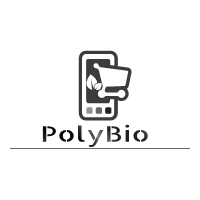 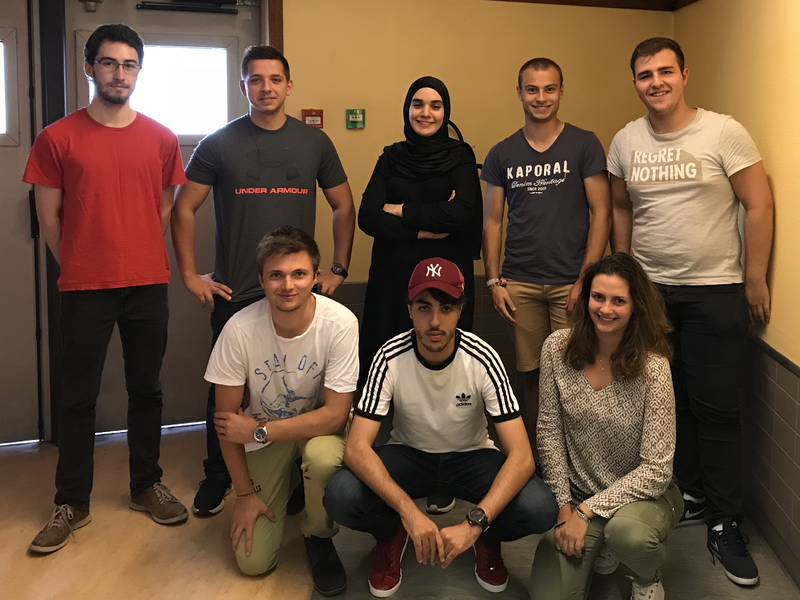 BLIER Paul
BORDELAIS Clément
BOUALLAL Yousra
CAPRONNIER Eymeric
CAUCHEPIN Yann
CONZADE Laura
DURON Pierre
EL-KHARROUBI Hamza
Marché du bio
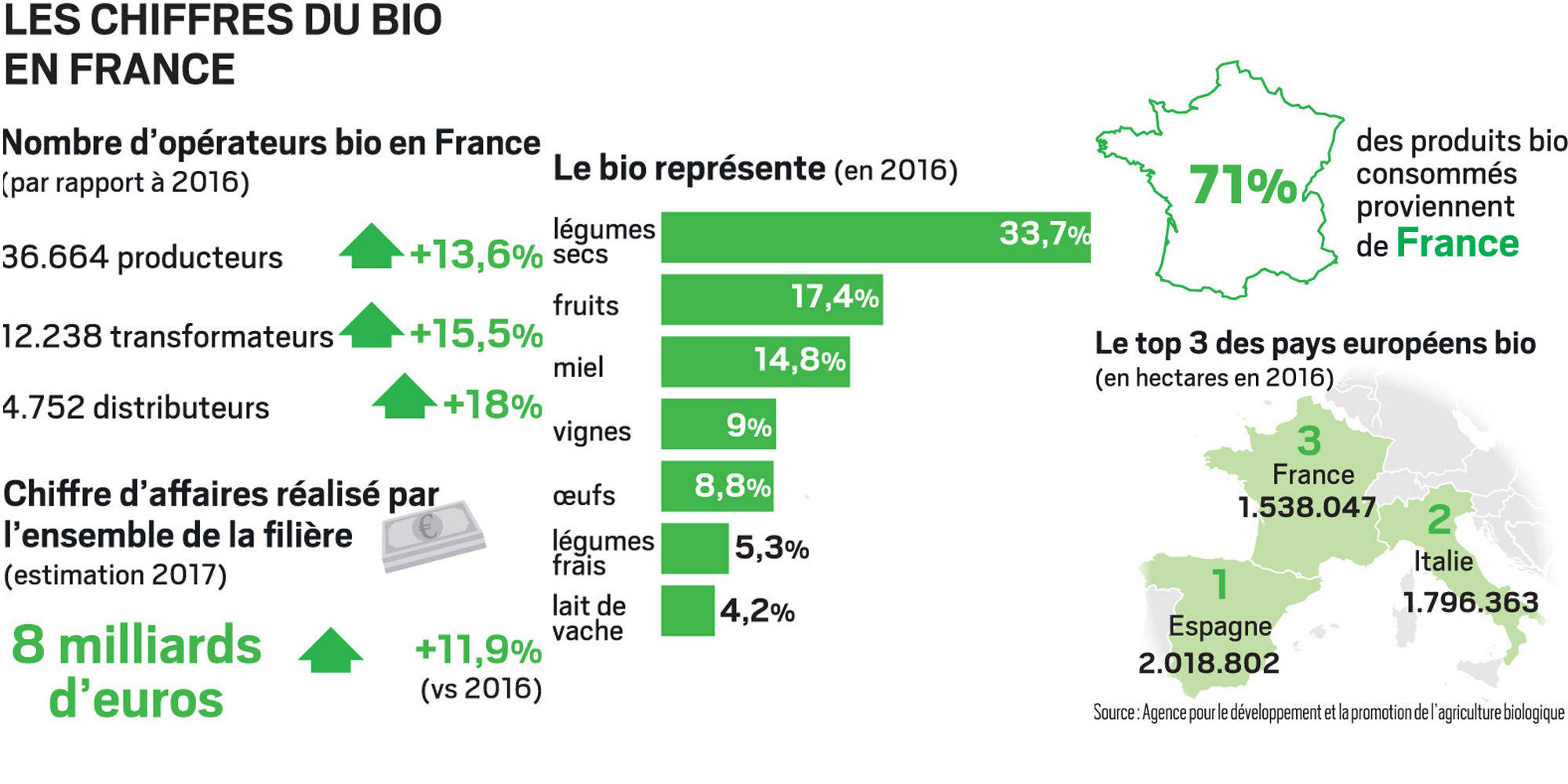 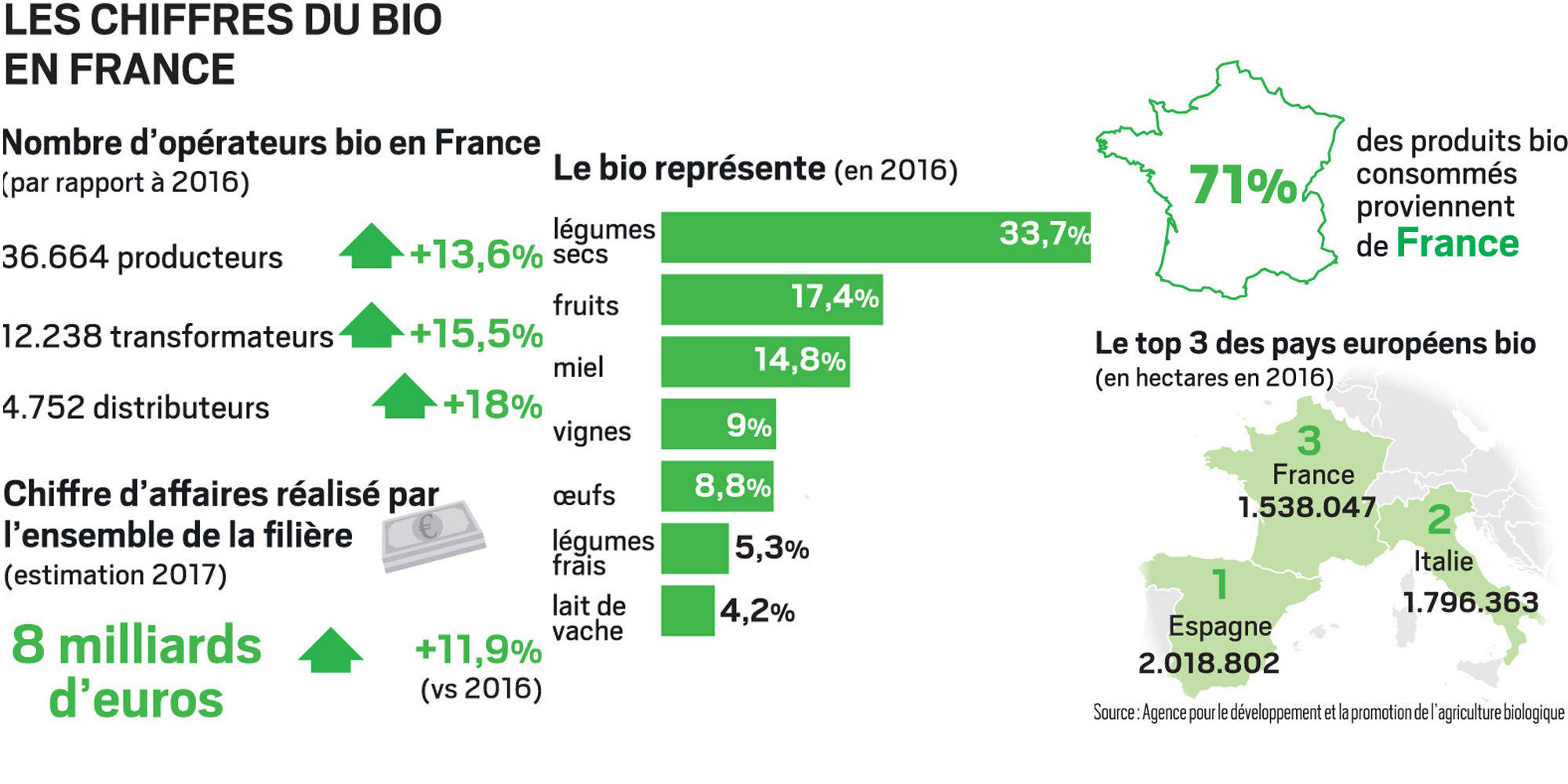 PRODUITS BIO + CHER
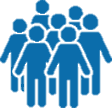 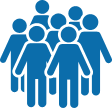 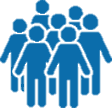 + 20% (vs 2017)
L’application Poly’Bio
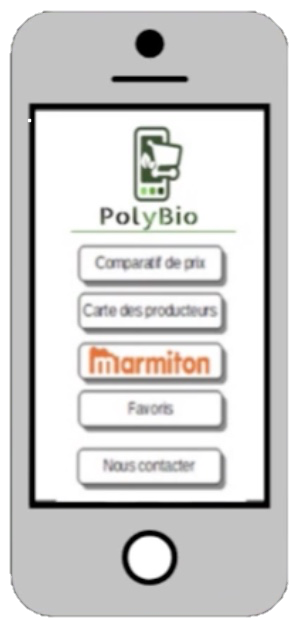 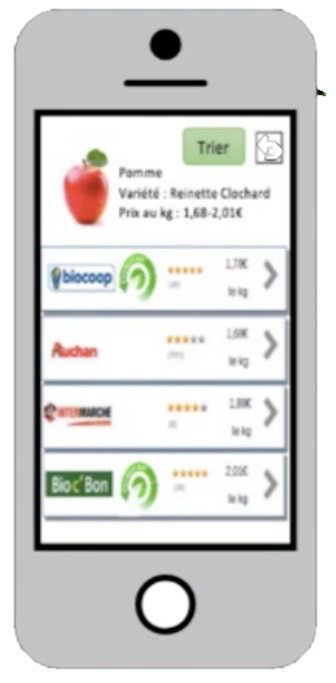 Personnes voulant consommer bio
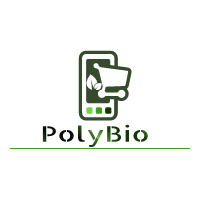 Vision simplifiée du marché bio
Partenariat / Publicités
Simplicité d’utilisation